Business Central Introduction  TransfersUsed ERP=Microsoft Dynamics 365 Business Central
Ing.J.Skorkovský,CSc. 
Department of Business Management
Faculty of economics and business administration
MASARYK UNIVERSITY BRNO, Czech Republic
Transfers (Transfer items (goods) between warehouse locations)
A transfer order looks much like any other order in MS Dynamics 365 Business Central application. 
However, behind the scenes, it is very different.

One fundamental aspect that makes transfers in planning different from purchase and production orders
(these types of orders represent stock replenishment actions) is that a transfer line represents 
demand and supply at the same time.
 
The outbound part, shipped from the old location, is in demand. 
 The inbound part to be received at the new location is supplied at that stock location.
Structure of Transfer Order
Old version form of Transfer Order (NAV 2018)
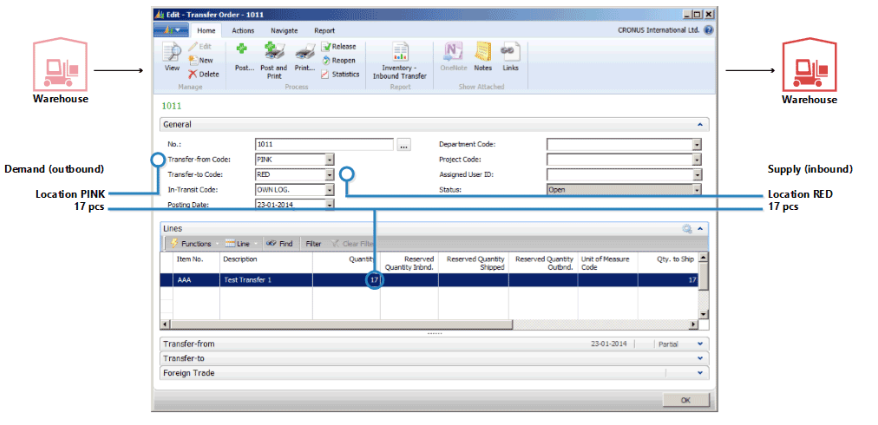 Own or foreign ("hired")
 transport services
Structure of Transfer Order – Business Central
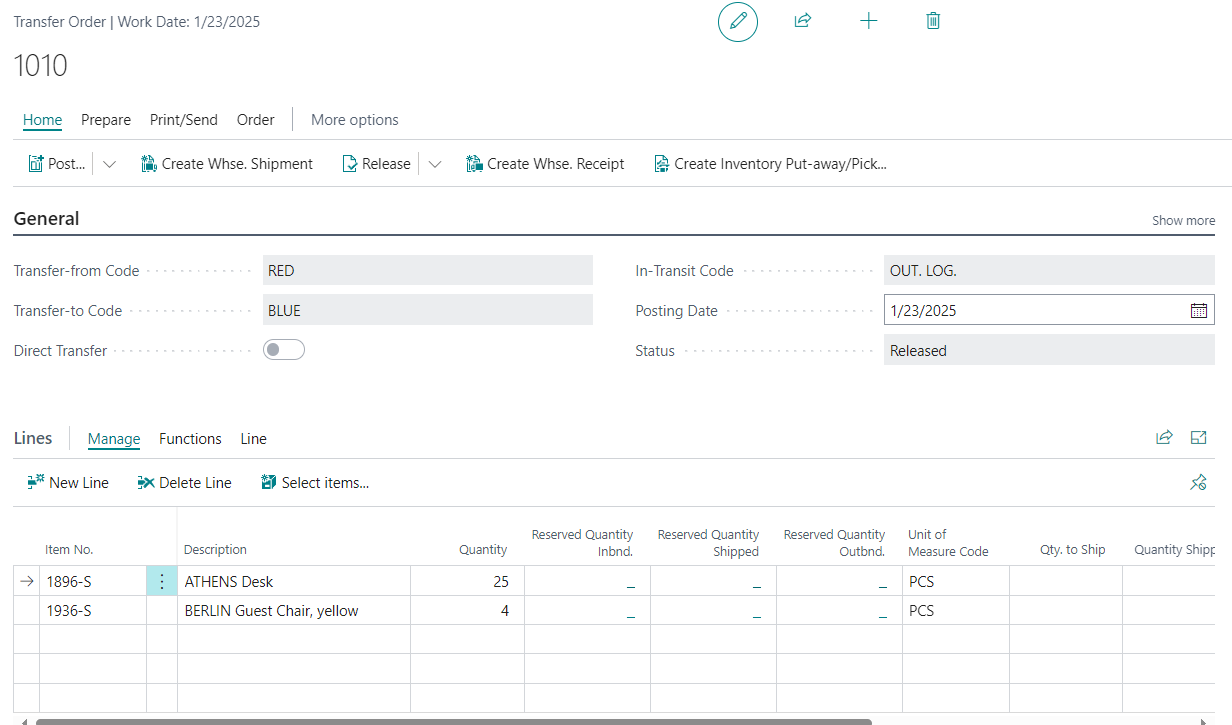 Basically, it's a very similar form.

The main distinction is the icons
used to control operations
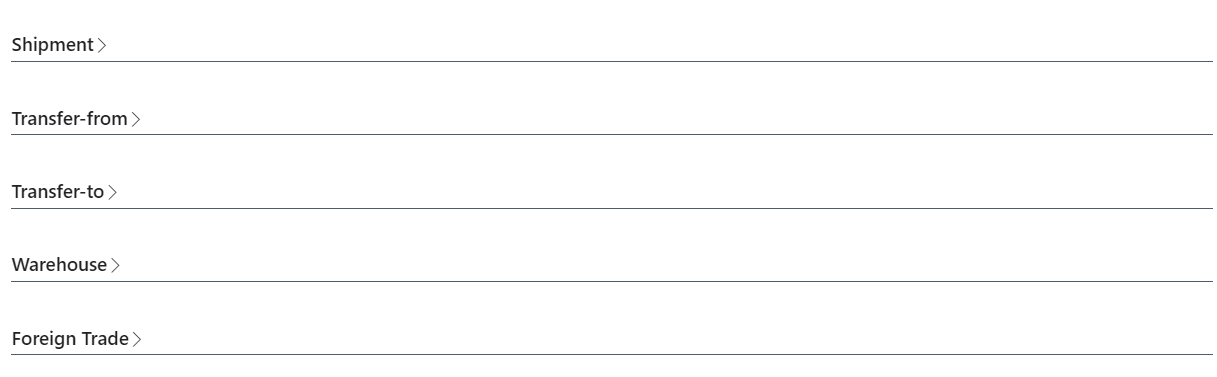 Inventory Locations and Bins
Location
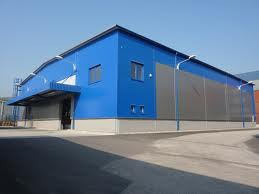 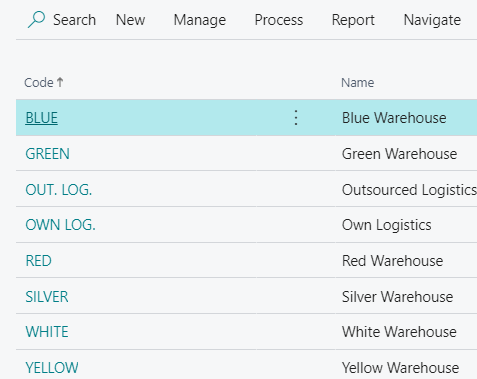 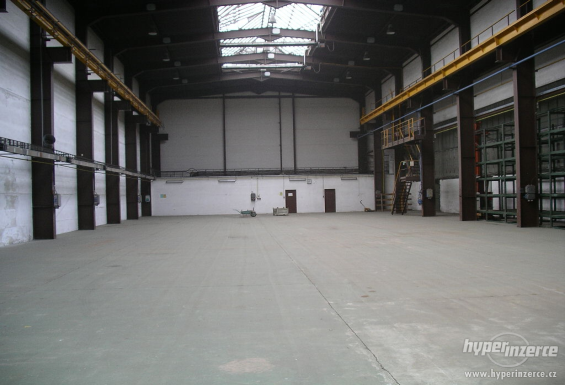 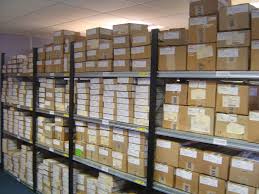 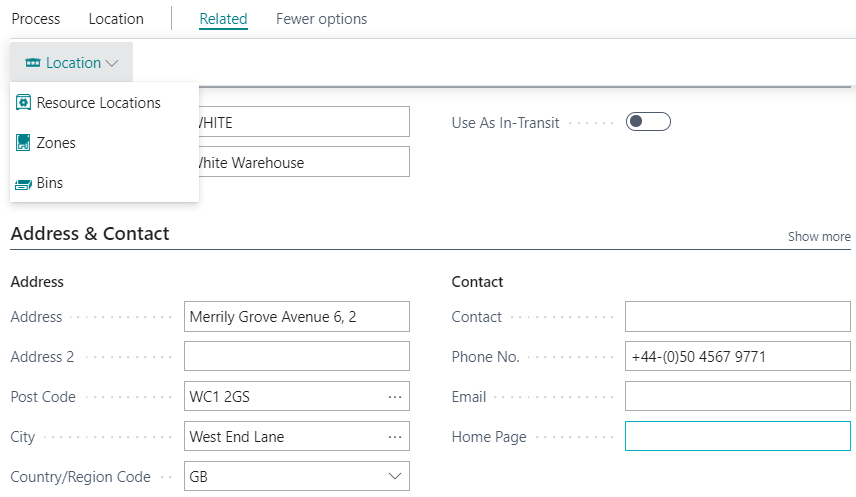 Inventory Zones
Bin
See bins on the next slides
A bin is the smallest specification of a storage position, which is therefore no longer divisible !!!
Locations I – stock (part of inventory management)
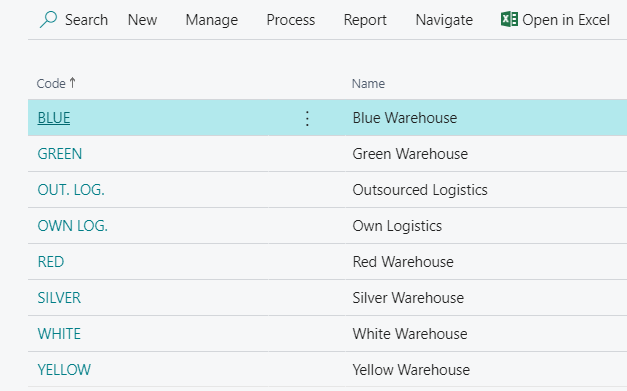 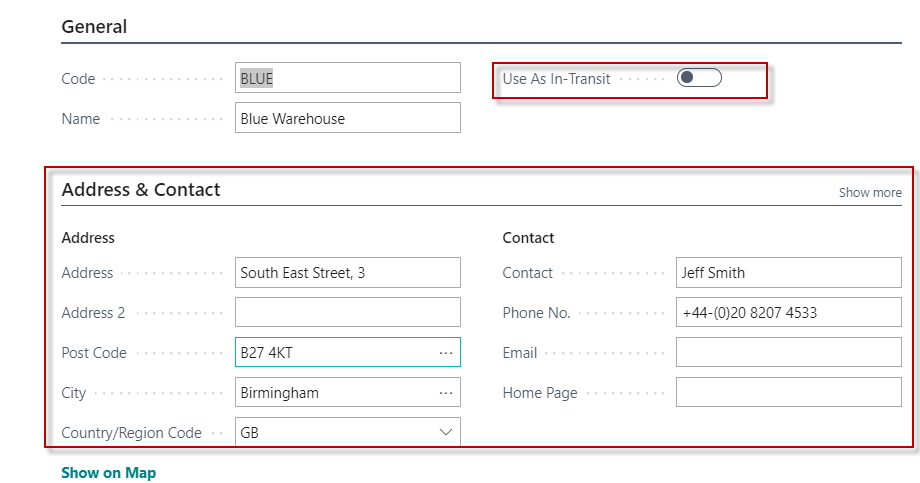 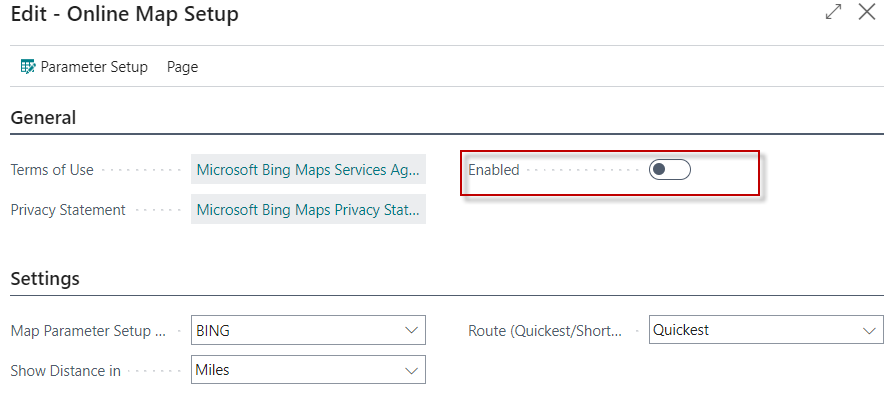 Locations II –setup for locations Blue or Red
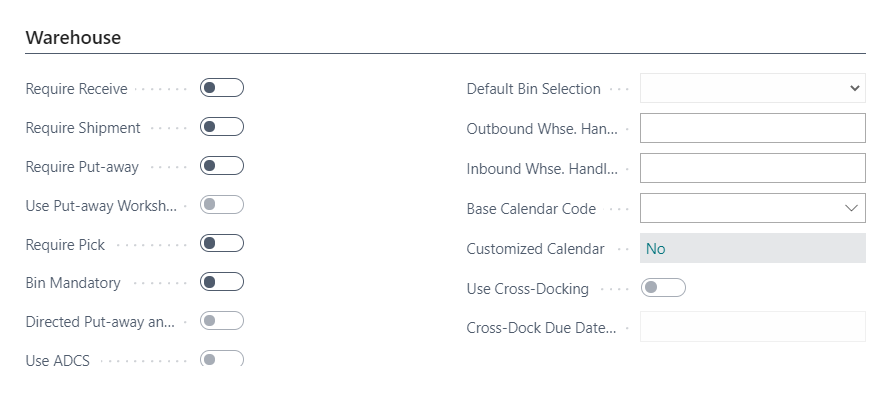 In our models we will use only the Blue and Red locations. 
The other locations are set up for Advanced Warehousing
Locations III – setup for location White (Advanced Warehouse Management)
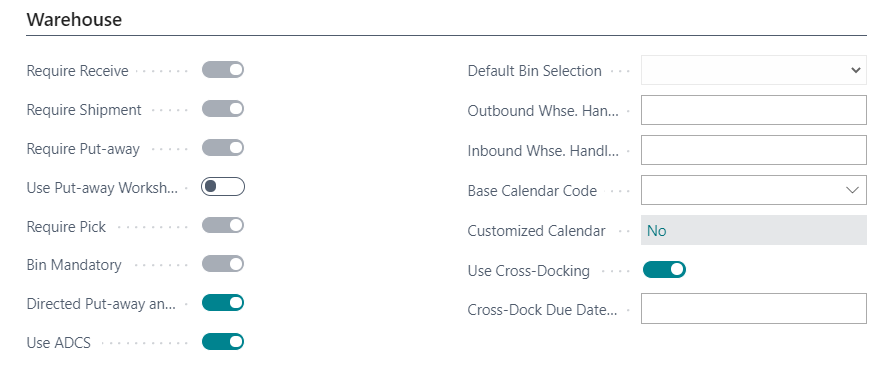 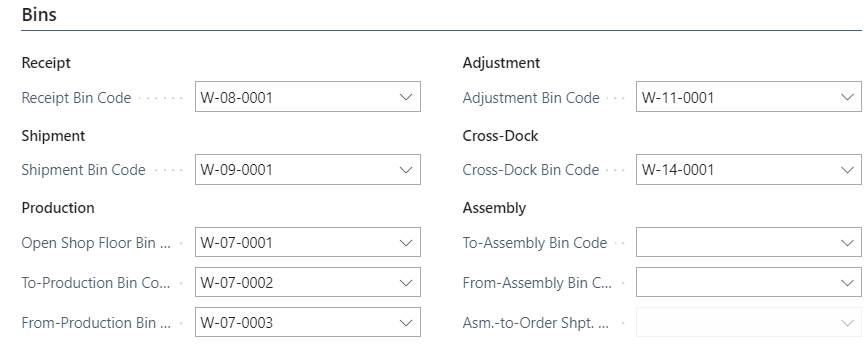 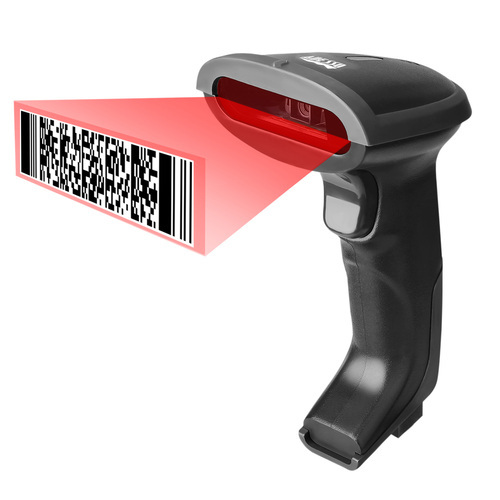 ADCS = Automated Data Capture System

 The Automated Data Capture System (ADCS) solution provides
a way for Business Central to communicate with handheld devices
through web services. It would be best if you worked with a Microsoft partner 
who can provide the link between the web service and the specific
handheld device.
Bins I.  (Location White in our demo BC version)
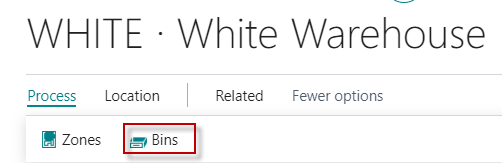 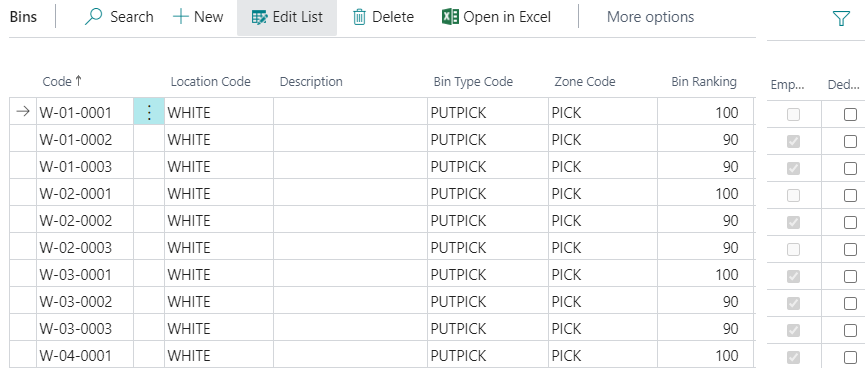 Bin  numbers. The bins are the smallest area (position) of the warehouse.
Bins have several attributes (bin type, ranking, zone  code, weight, volume, position)
Bin Type Code : you can either put-away  
items into bins or you can pick items from bins
Put-away & Picking from the stock
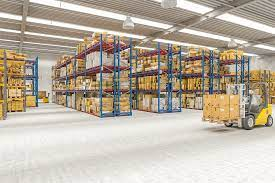 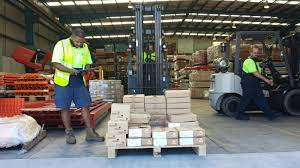 Picking items by fork lift
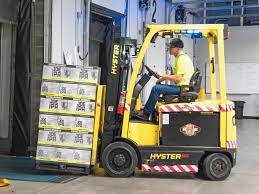 Receiving and inspection of goods
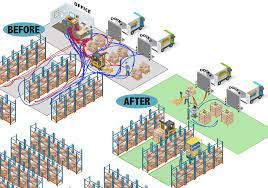 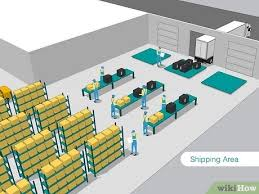 Put-away
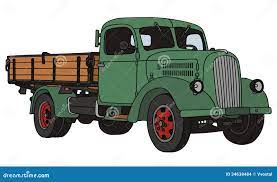 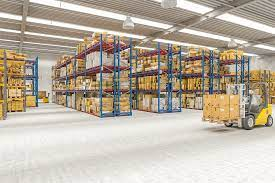 Picking
Shipping
Bins II.
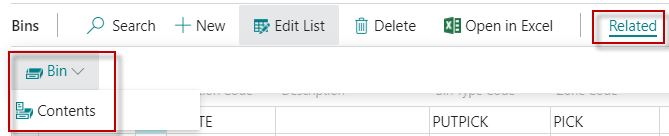 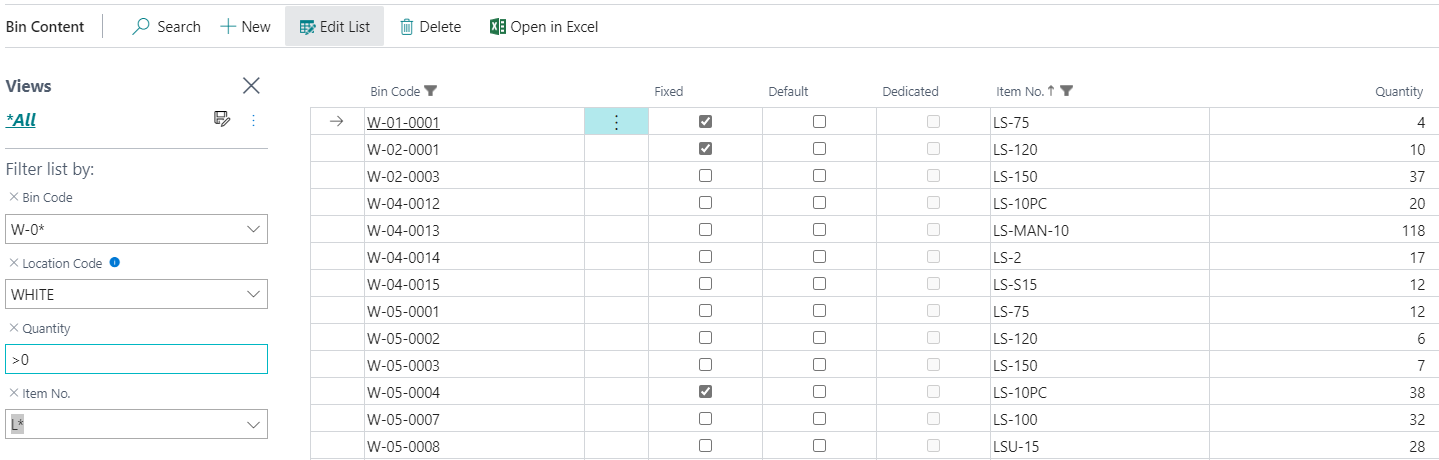 Graphical representation I.
Location could be hall, shed or assembly shop
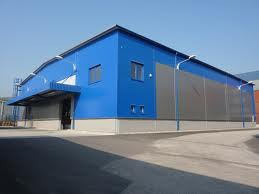 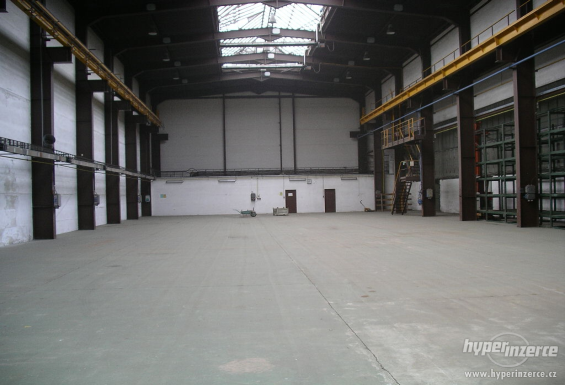 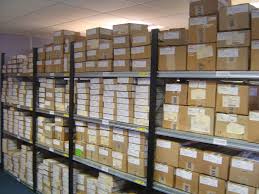 Inventory zone
Bin
Times –> Locations-> Transfers
Red  
location
Blue
location
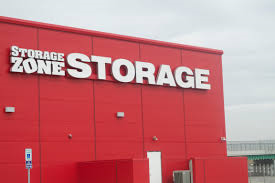 Shipping time
Outbound
Warehouse handling time=OWT
Inbound
Warehouse handling time=IWHT
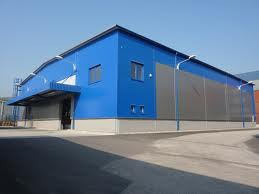 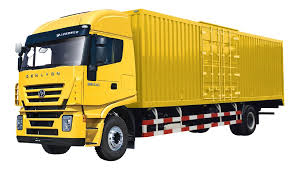 OWT
Outsource/Own
Location => Vehicle
Lead time
      & 
  IWHT
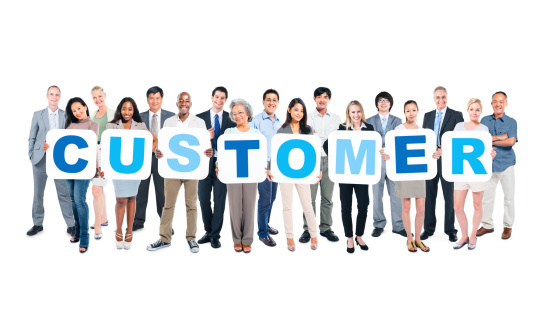 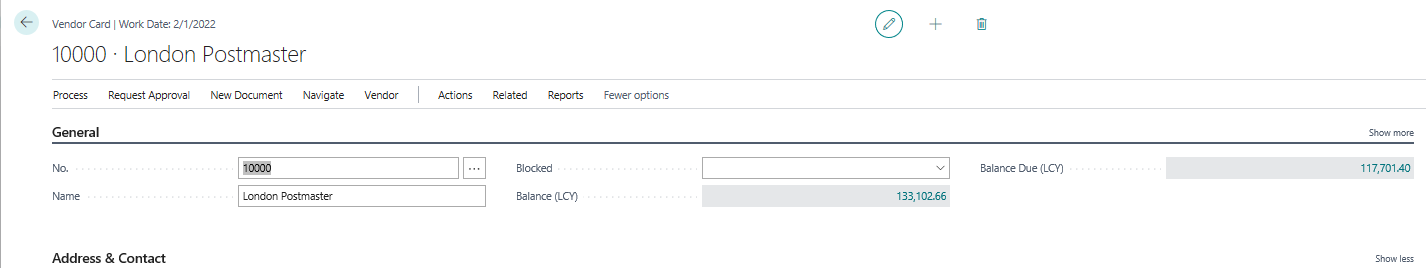 Purchase Order
and basic time parameters
such as Lead time
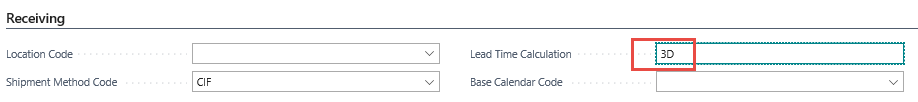 Parameters presented on previous slide I.
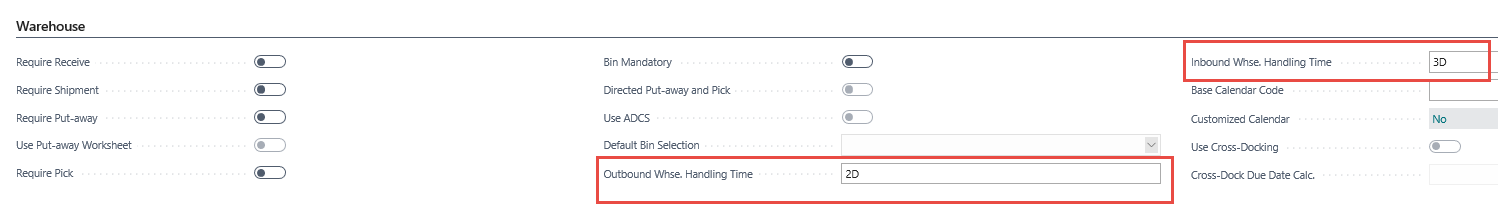 OWHT+IWHT+ST=2D+3D+1D=6D
(In this example). Later  IWHT was changed 
to 2D only
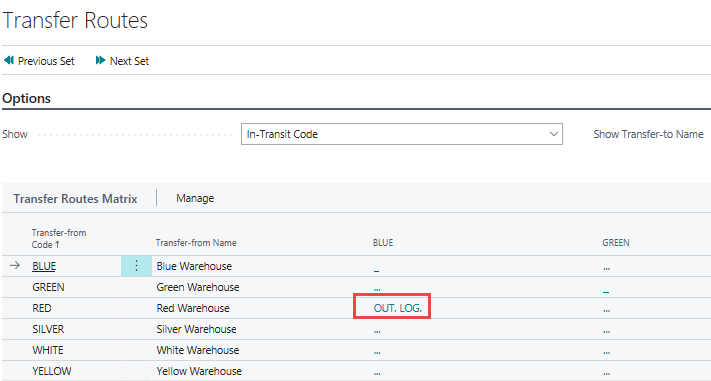 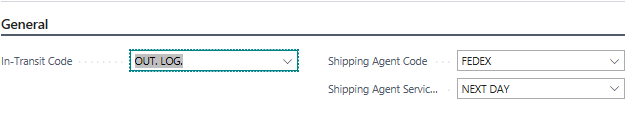 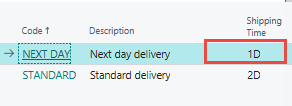 ST = Shipping Time
Parameters presented on previous slide I.
Customer Card
Another possibility to specify Shipping time on Customer card
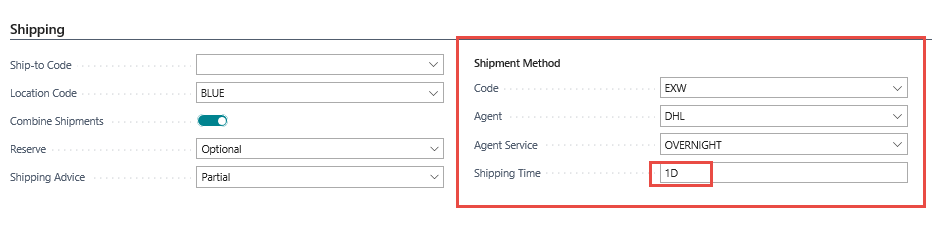 Transfer Orders
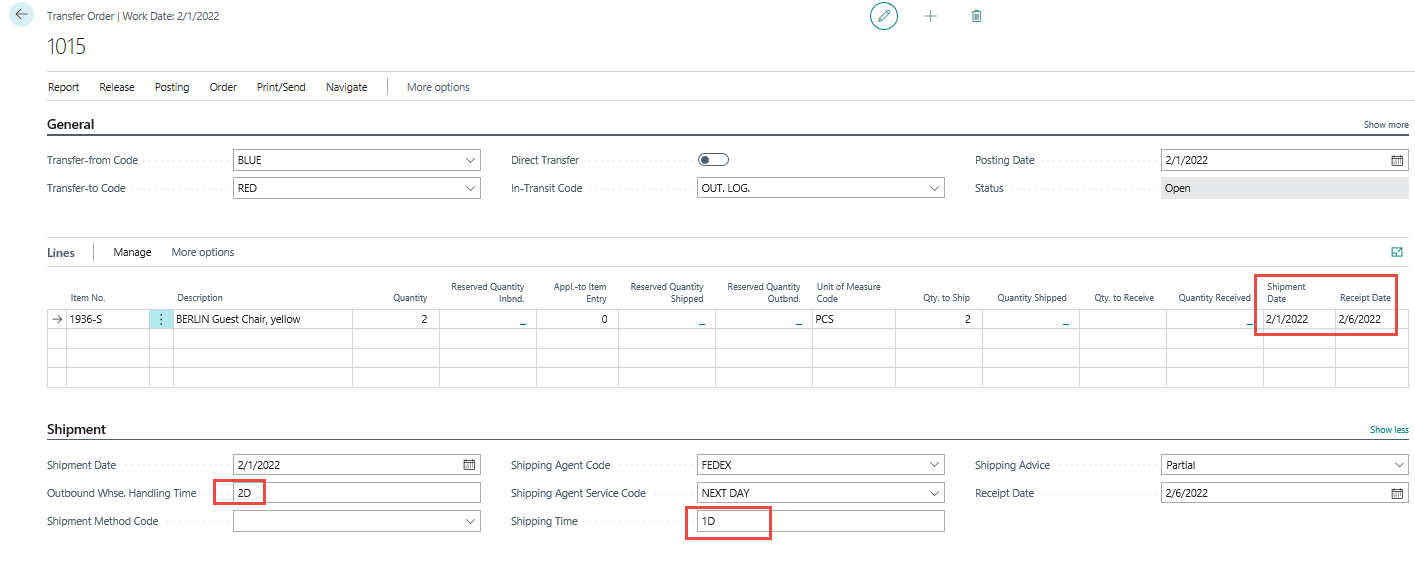 5 days
Inbound WH handling time – location red =2 days -> 5 D = 2D (Out WHSE HT Blue)+1D (shipping) + 2D (In WHSE HT Red)
WH = WareHouse
Transfer Order – Posting two times (from Blue Location  to Vehicle  and From Vehicle to Red Location)
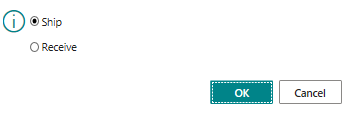 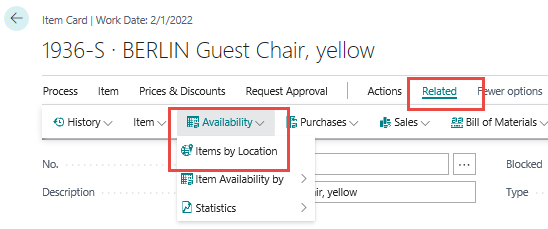 Item card
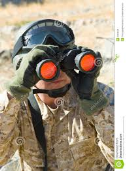 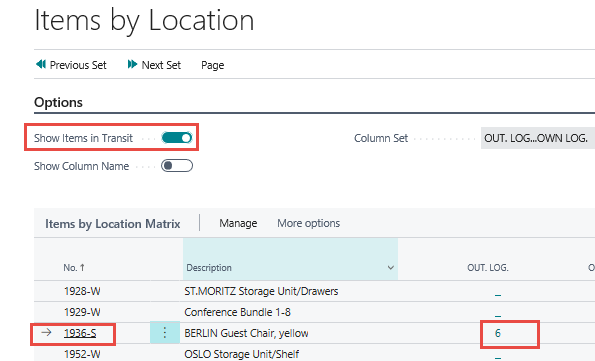 Calculated field
Item ledger entries (transactions) after 1st post action
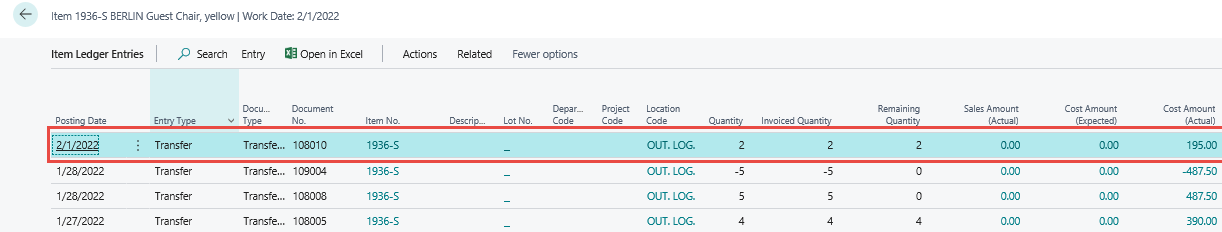 2nd Posting of Transfer Order
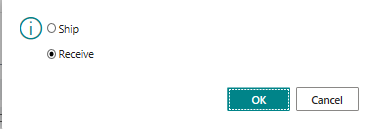 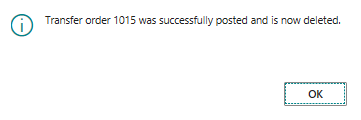 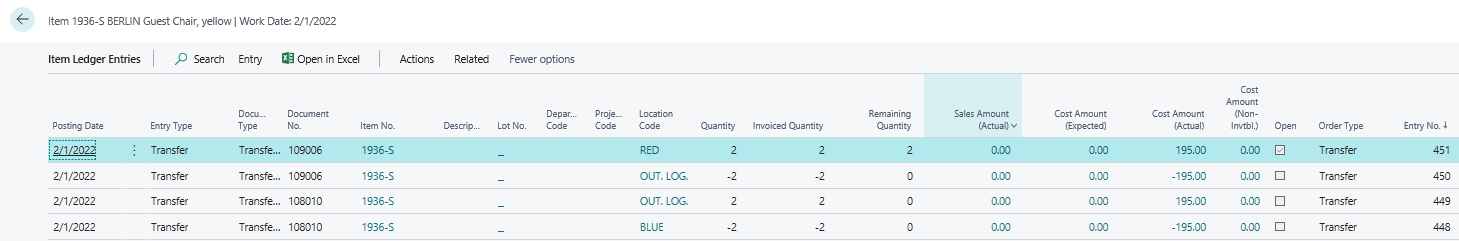 Costing (applying additional cost for transfer)
Item number 1936-S Berlin Guest chair
Blue stock location
Red stock location
1936-S (20 pcs )
 Cost =100/pc
1936-S (10 pcs )
Cost =105/pc ->margin will be lower if Selling price (Unit price)
                            is constant
TRANSFER of 10 pcs
FEDEX – transfer agent
Fedex
Purchase order
(purchase of services)
Transfer cost -> 50 Pounds 
Cost of Transfer per 1 pc  of 1936-S = 50/10= 5 Pounds
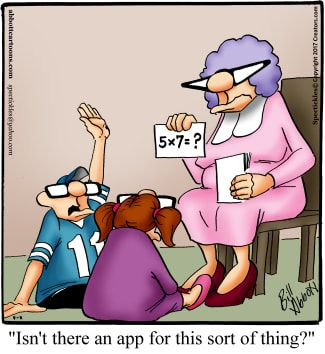 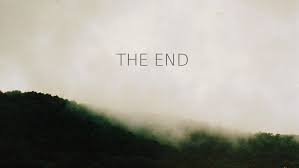